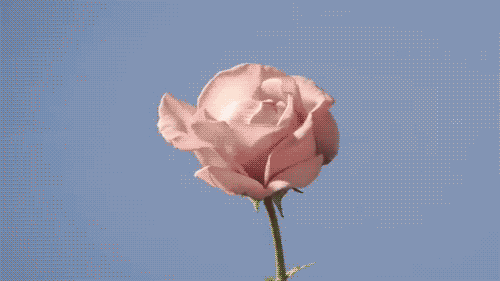 সবাইকে আমার আন্তরিক শুভেচ্ছা ও অভিনন্দন
উপস্থাপনায়
শামীমা নাসরীন
বি.এসসি(সম্মান)-১ম শ্রেণি,এম.এসসি-১ম শ্রেণি
প্রভাষক,পদার্থবিজ্ঞান বিভাগ
অমৃত লাল দে মহাবিদ্যালয়,বরিশাল।
মোবাঃ ০১৭১৮-২০০৬১০
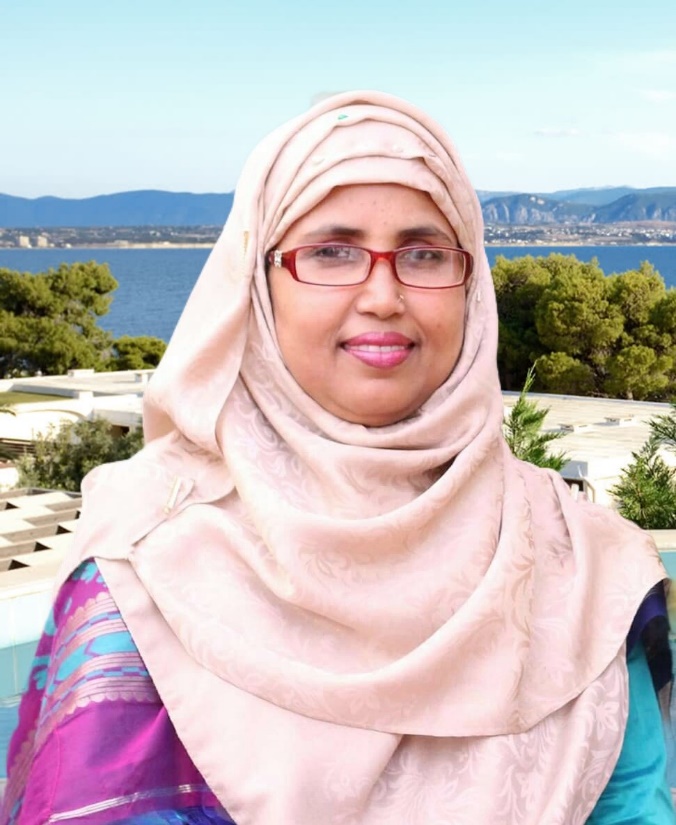 পাঠ পরিচিতি
শিখন ফলঃ
 ১। তাপগতিবিদ্যার ২য় সূত্র।
২। প্রত্যাবর্তী ও অপ্রত্যাবর্তী প্রক্রিয়া।
৩। তাপ ইঞ্জিন
মূলনীতি
ইঞ্জিনের দক্ষতা।
বিষয়ঃ 
    পদার্থবিজ্ঞান- ২য় পত্র

  আজকের পাঠঃ     তাপগতিবিদ্যা
ZvcMwZwe`¨vi 2q m~Î
কার্নোর বিবৃতিঃ
      কোনো নির্দিষ্ট পরিমান তাপ শক্তিকে সম্পূর্নরূপে যান্ত্রিক শক্তিতে রূপান্তরে
সক্ষম এমন যন্ত্র নির্মাণ সম্ভব নয়।
ক্লসিয়াসের বিবৃতিঃ
        বাইরের শক্তির সাহায্য ছাড়া কোনো স্বয়ংক্রিয় যন্ত্রের পক্ষে নিম্ন উষ্ণতার বস্তু হতে উচ্চতর উষ্ণতার বস্তুতে তাপের স্থানান্তর সম্ভব নয়।
কেলভিনের বিবৃতিঃ
      কোনো বস্তুকে এর পরিপার্শ্বের শীতলতম অংশ হতে অধিকতর শীতল করে শক্তির অবিরাম সরবরাহ পাওয়া সম্ভব নয়।
প্লাংকের বিবৃতিঃ  
      এমন কোনো ইঞ্জিন তৈরি সম্ভব নয়,যা বস্তু হতে তাপ নিয়ে অবিরাম কাজে পরিনত করবে অথচ পরিবশের কোনো পরিবর্তন হবেনা।
Sunday, July 11, 2021
4
প্রত্যাবর্তী ও অপ্রত্যাবর্তী প্রক্রিয়া
কোনো সিস্টেম যখন এক অবস্থা থেকে অন্য অবস্থায় পরিবর্তিত হয় তখন অবস্থার এই পরিবর্তন দুই ভাবে সংঘটিত হতে পারে।
              
              যথাঃ   
                       ১। প্রত্যাবর্তী প্রক্রিয়া- 
                        যে প্রক্রিয়া বিপরীতমুখী হয়ে প্রত্যাবর্তন করে এবং সম্মুখী ও বিমুখী উভয় স্তরে তাপ ও কাজের ফলাফল  সমান ও বিপরীত হয় তাকে প্রত্যাবর্তী প্রক্রিয়া বলে।

                        ২। অপ্রত্যাবর্তী প্রক্রিয়া- 
যে প্রক্রিয়া বিপরীতমুখী হয়ে প্রত্যাবর্তন করে না এবং সম্মুখী ও বিমুখী উভয় স্তরে তাপ ও কাজের ফলাফল  সমান ও বিপরীত হয় না তাকে অপ্রত্যাবর্তী প্রক্রিয়া বলে।
5
প্রত্যাবর্তী ও অপ্রত্যাবর্তী প্রক্রিয়া
## প্রত্যাবর্তীঃ
** এ প্রক্রিয়া বিপরীতমুখী হয়ে প্রত্যাবর্তন করে এবং সম্মুখী ও বিমুখী উভয় স্তরে তাপ ও কাজের ফলাফল  সমান ও বিপরীত হয়।
* অতি ধীর প্রক্রিয়া।
কার্য নির্বাহী বস্তু প্রাথমিক অবস্থায় ফিরে আসে।
স্বতঃস্ফুর্ত প্রক্রিয়া নয়, দ্বিমুখী প্রক্রিয়া।
তাপগতীয় সাম্যাবস্থা বজায় থাকে।
#উদাঃ  বরফ            পানি
## অপ্রত্যাবর্তীঃ
** এ প্রক্রিয়া বিপরীতমুখী হয়ে প্রত্যাবর্তন করতে পারেনা এবং সম্মুখী ও বিমুখী উভয় স্তরে তাপ ও কাজের ফলাফল  সমান ও বিপরীত হয় না।
* অতি দ্রুত প্রক্রিয়া।
কার্য নির্বাহী বস্তু প্রাথমিক অবস্থায় ফিরে আসতে পারেনা।
স্বতঃস্ফুর্ত প্রক্রিয়া এবং একমুখী প্রক্রিয়া।
তাপগতীয় সাম্যাবস্থা বজায় থাকে না।

   #উদাঃ হিমালয় থেকে পানি পতিত হওয়া, পরিচলন, বিকিরন ইত্যাদি।
6
তাপ ইঞ্জিন
        যে যন্ত্র তাপ শক্তিকে যান্ত্রিক শক্তিতে রূপান্তরিত করে।
যেমনঃ বাস্পীয় ইঞ্জিন,ডিজেল ইঞ্জিন ইত্যাদি।
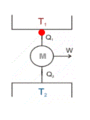 তাপ উৎস
তাপ আধার
তাপ ইঞ্জিনের দক্ষতাঃ
     কোন তাপ ইঞ্জিন দ্বারা কাজে পরিনত তাপ শক্তি এবং ইঞ্জিন দ্বারা
শোষিত তাপশক্তির অনুপাতকে ইঞ্জিনের দক্ষতা বলে।
Sunday, July 11, 2021
8
বাড়ির কাজ
# একটি তাপইঞ্জিন তাপ উৎস থেকে ৬০০ জুল তাপ গ্রহন করে কাজ করে তাপ আধারে ৩০০ জুল তাপ ছেড়ে দেয়। 
   ক) তাপ ইঞ্জিন কী?
   খ) বরফ পানির রূপান্তর একটি প্রত্যাবর্তী প্রক্রিয়া- ব্যাখ্যা করো।
   গ) ইঞ্জিনের দক্ষতা কত?
   ঘ) উক্ত ইঞ্জিন থেকে দ্বিগুন কাজ পাওয়া সম্ভব কীনা ব্যাখ্যা কর।
সকলকে
         ধন্যবাদ,
      ভালো থেক।
সকলকে
         ধন্যবাদ,
      ভালো থেক।
সকলকে
         ধন্যবাদ,
      ভালো থেক।
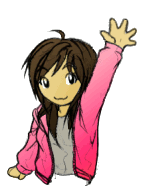 সকলকে
         ধন্যবাদ,
      ভালো থেক।